Virtual Memory, Address-Translation and Paging
INF-2201 Operating Systems – Spring 2019

Lars Ailo Bongo (larsab@cs.uit.no) 


… based on presentations created by
Lars Ailo Bongo, Tore Brox-Larsen, Bård Fjukstad, Daniel Stødle, Otto Anshus, Thomas Plagemann, Kai Li, Andy Bavier

Tanenbaum & Bo,Modern  Operating Systems:4th ed.
Overview
Part 1
Virtual Memory
Virtualization
Protection
Address Translation
Base and bound
Segmentation
Paging
Translation look-ahead buffer
Part 2: Paging and replacement
Part 3: Design Issues
2
Latency Numbers Every Programmer Should Know
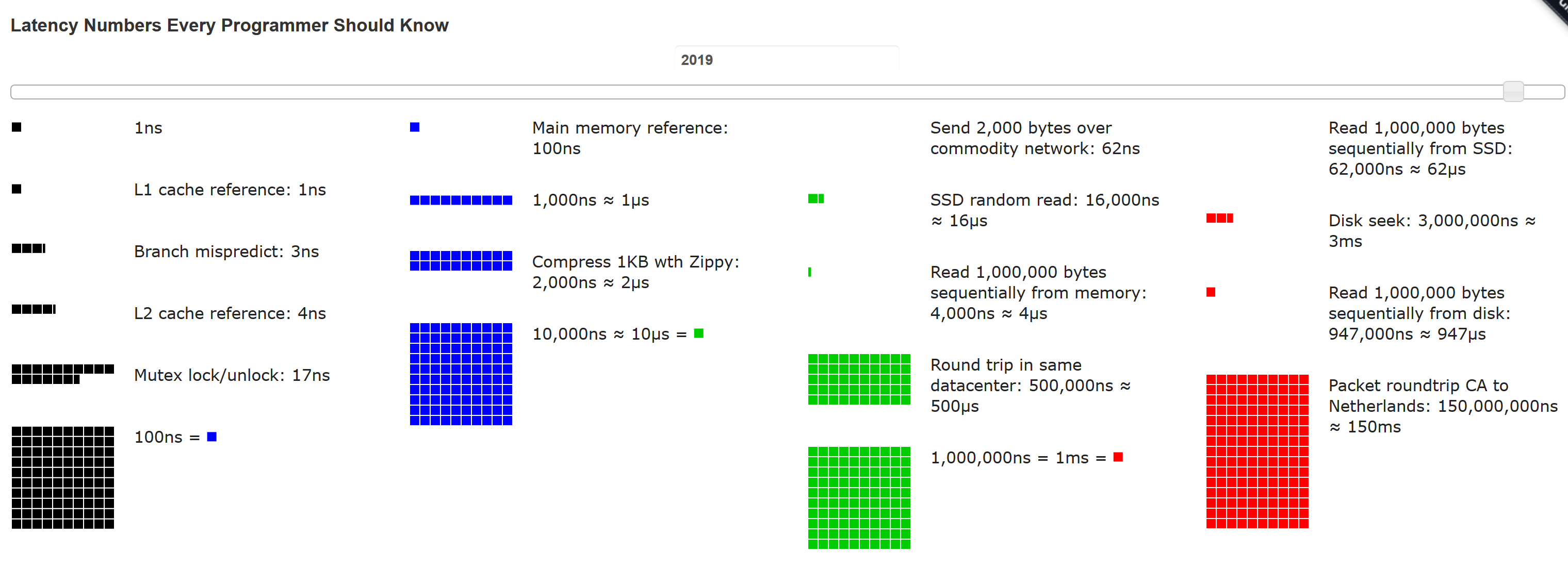 https://people.eecs.berkeley.edu/~rcs/research/interactive_latency.html
3
The Big Picture
DRAM is fast, but relatively expensive
$25/GB
20-30ns latency
10-80GB’s/sec
Disk is inexpensive, but slow
$0.2-1/GB (100 less expensive)
5-10ms latency (100K times slower)
40-80MB/sec per disk (1,000 times less)
Our goals
Run programs as efficiently as possible
Make the system as safe as possible
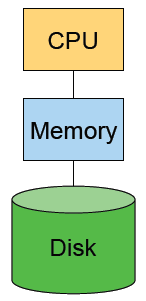 4
Issues
Many processes
The more processes a system can handle, the better
Address space size
Many small processes whose total size may exceed memory
Even one process may exceed the physical memory size
Protection
A user process should not crash the system
A user process should not do bad things to other processes
5
No Memory Abstraction
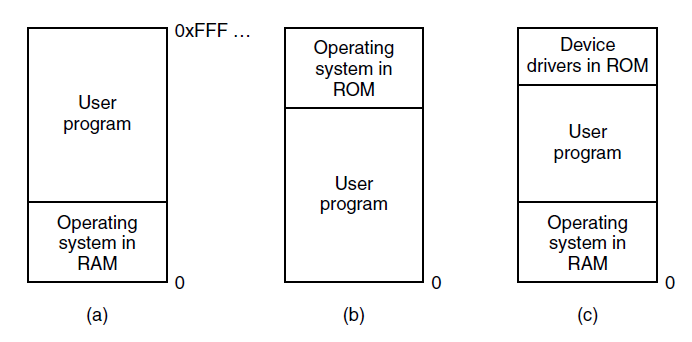 Figure 3-1. Three simple ways of organizing memory with an operating system and one user process. Other possibilities also exist
6
Tanenbaum & Bo,Modern  Operating Systems:4th ed., (c) 2013 Prentice-Hall, Inc. All rights reserved.
A Simple System
Only physical memory
Applications use physical memory directly
Run three processes
emacs, pine, gcc
What if
gcc has an address error?
emacs writes at x7050?
pine needs to expand?
emacs needs more memory than is on the machine?
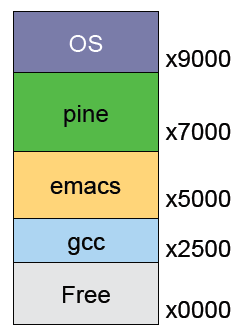 7
Protection Issues
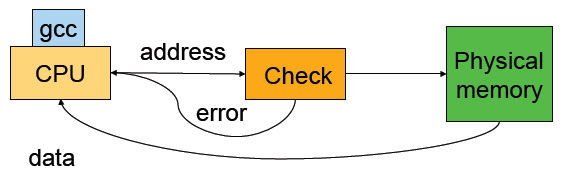 Errors in one process should not affect others
For each process, check each load and store instruction to allow only legal memory references
8
Expansion or Transparency Issue
A process should be able to run regardless of its physical location or the physical memory size
Give each process a large, static “fake” address space
As a process runs, relocate each load and store to its actual memory
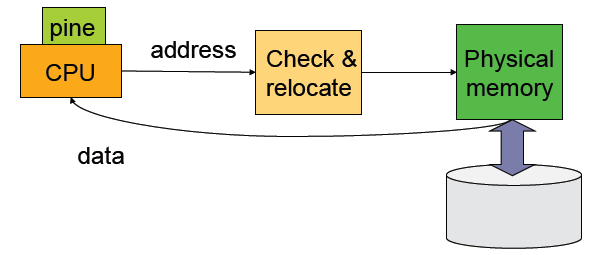 9
Virtual Memory
Flexible
Processes can move in memory as they execute, partially in memory and partially on disk
Simple
Make applications very simple in terms of memory accesses
Efficient
20/80 rule: 20% of memory gets 80% of references
Keep the 20% in physical memory
Design issues
How is protection enforced?
How are processes relocated?
How is memory partitioned?
10
Address Mapping and Granularity
Must have some “mapping” mechanism
Virtual addresses map to DRAM physical addresses or disk addresses
Mapping must have some granularity
Granularity determines flexibility
Finer granularity requires more mapping information
Extremes
Any byte to any byte: mapping equals program size
Map whole segments: larger segments problematic
11
Generic Address Translation
Memory Management Unit (MMU) translates virtual address into physical address for each load and store
Software (privileged) controls the translation
CPU view
Virtual addresses
Each process has its own memory space [0, high]
Address space
Memory or I/O device view
Physical addresses
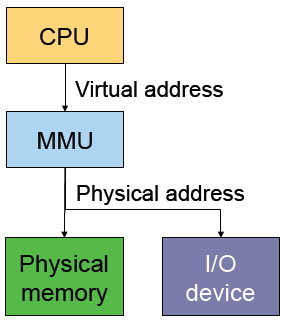 12
Goals of Translation
Implicit translation for each memory reference
A hit should be very fast
Trigger an exception on a miss
Protected from user’s faults
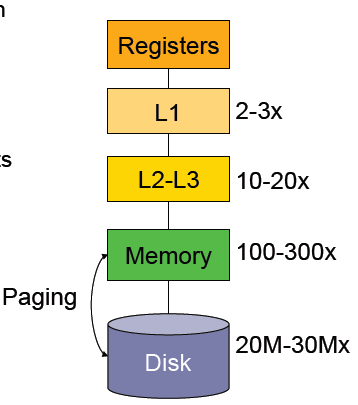 13
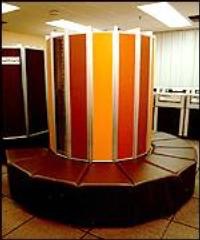 Base and Bound
Built in Cray-1
Each process has a pair (base, bound)
Protection
A process can only access physical memory in [base, base+bound]
On a context switch
Save/restore base, bound registers
Pros
Relocation possible
Simple
Flat and no paging
Cons
Fragmentation
Hard to share
Difficult to use disks
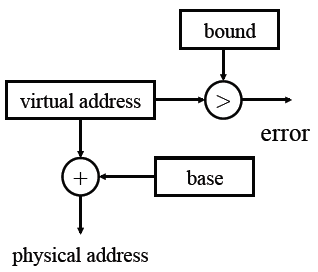 14
Segmentation
Each process has a table of (seg, size)
Treats (seg, size) as a fine-grained (base, bound)
Protection
Each entry has (nil, read, write, exec)
On a context switch
Save/restore the table and a pointer to the table in kernel memory
Pros
Efficient
Easy to share
Cons
Segments must be contiguous in physical memory
Fragmentation within a segment
Complex management
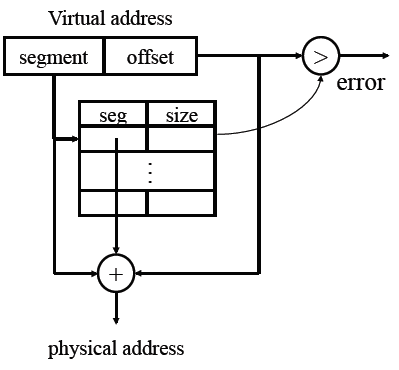 15
Segmentation: Example Systems
Burroughs B5000
General Electrix GE-645 (Multics)
www.multicians.org
Intel iAPX 432
IBM AS/400
X86 (limited)
16
[Speaker Notes: Burroughs B5000, GE-645, iAPX 432 and AS/400 are all examples of computer architectures that strive for some “higher-level” functionality.

B5000	Language (Algol) oriented architecture. Stack instruction set architecture
GE-645	Segments are a central quality, Supports Multics (see multicians.org). Ge later became Honeywell-Bull and Bull. Bull was a French computer manufacturer named after Norwegian computing pioneer and industrialist Bull.
iAPX 432 was Intels design for a 32 bit architecture breaking away from the x86-heritance. It was designed to support objects and capabilities, object oriented languages, garbage collection and other features. In Oslo iAPX 432 was referred to as a Simula-processor, whereas in the rest of the world it was similarly referred to as an Ada-architecture. This was the first time Intel tried to break away from the x86 legacy. The design was not commercially successful. Instead Intel survived on the backwards compatible, and novel, 386 architecture. A much less prestigious, possibly “undercover” project at Intel
AS/400 was a continuation of the previously System/38, a capability-based processor. 
B5000, iAPX 432, and AS/400 are all describes in Steven M. Levy’s book on Capability-based computer systems.]
Paging
Use a fixed size unit called page instead of segment
Use a page table to translate
“Principle: Introducing (one level of) indirection”
Various bits in each entry
Context switch
Similar to segmentation
What should page size be?
Pros
Simple allocation
Easy to share
Cons
Big table
How to deal with holes?
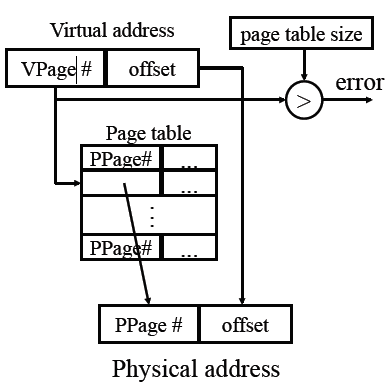 17
[Speaker Notes: “Swapping” (by the OS) and “Overlays” (by the application) were techniques that predates paging. 

Segmentation (without paging) also predates Paging and segmentation with paging.]
Paging (1)
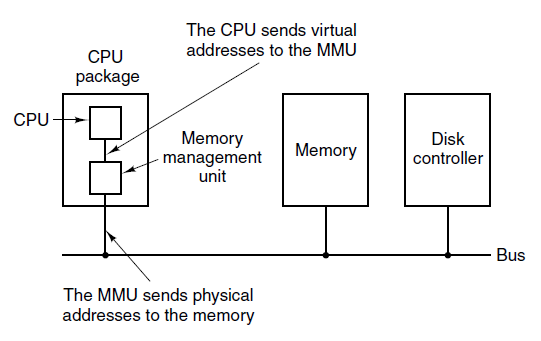 Figure 3-8. The position and function of the MMU. Here the MMU is shown as being a part of the CPU chip because it commonly is nowadays. However, logically it could be a separate chip and was years ago.
18
Tanenbaum & Bo,Modern  Operating Systems:4th ed., (c) 2013 Prentice-Hall, Inc. All rights reserved.
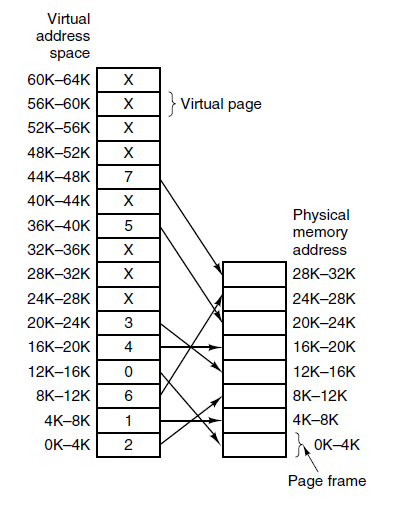 Paging (2)
Figure 3-9. The relation between virtual addresses and physical memory addresses is given by the page table. Every page begins on a multiple of 4096 and ends 4095 addresses higher, so 4K–8K really means 4096–8191 and 8K to 12K means 8192–12287
19
Tanenbaum & Bo,Modern  Operating Systems:4th ed., (c) 2013 Prentice-Hall, Inc. All rights reserved.
Paging (3)
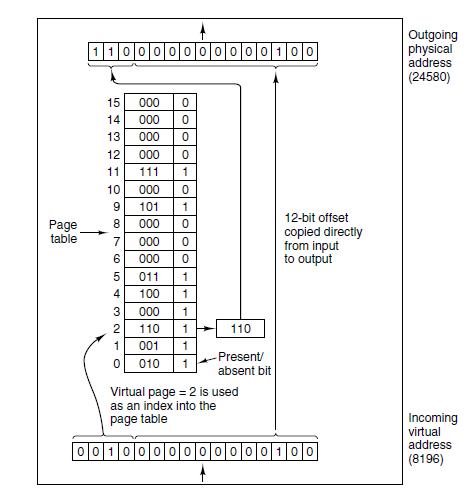 Figure 3-10. The internal operation of the MMU with 16 4-KB pages.
20
Tanenbaum & Bo,Modern  Operating Systems:4th ed., (c) 2013 Prentice-Hall, Inc. All rights reserved.
Structure of a Page Table Entry
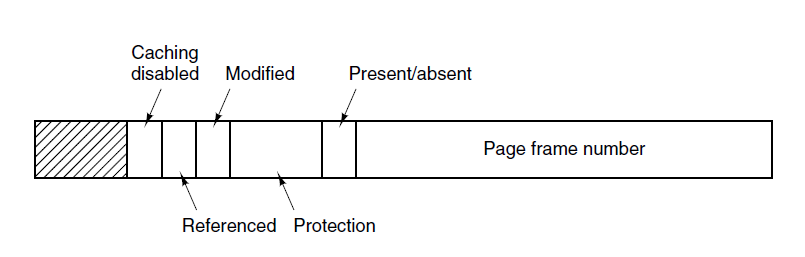 Figure 3-11. A typical page table entry.
21
Tanenbaum & Bo,Modern  Operating Systems:4th ed., (c) 2013 Prentice-Hall, Inc. All rights reserved.
Speeding Up Paging
Major issues faced:
The mapping from virtual address to physical address must be fast.
If the virtual address space is large, the page table will be large.
22
Tanenbaum & Bo,Modern  Operating Systems:4th ed., (c) 2013 Prentice-Hall, Inc. All rights reserved.
How Many PTEs Do We Need?
Assume 4KB page
Equals “low order” 12 bits
Worst case for 32-bit address machine
# of processes × 220
220 PTEs per page table (~4Mbytes), but there might be 10K processes. They won’t fit in memory together
What about 64-bit address machine?
# of processes × 252
A page table cannot fit in a disk (252 PTEs = 16PBytes)!
23
Segmentation with Paging
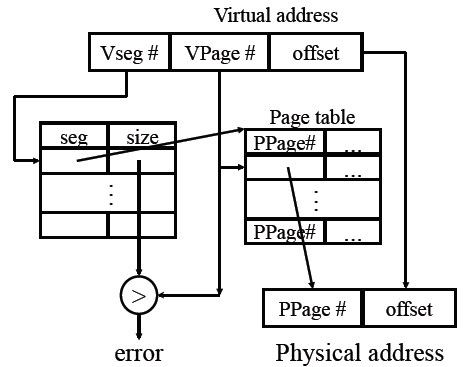 24
Multiple-Level Page Tables
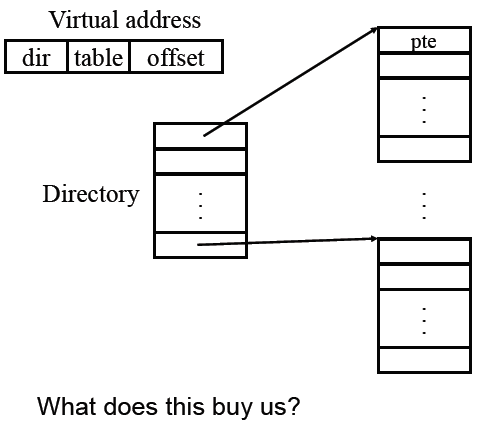 25
Inverted Page Tables
Main idea
One PTE for each physical page frame
Hash (Vpage, pid) to Ppage#
Pros
Small page table for large address space
Cons
Potential for poor cache performance
Lookup is difficult
Overhead of managing hash chains, etc
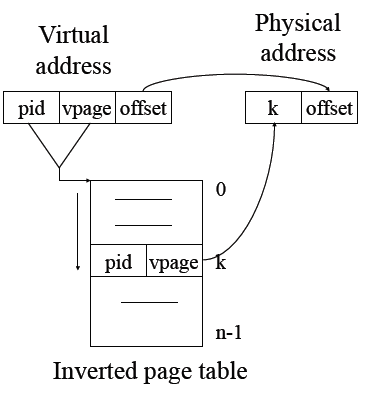 26
Virtual-To-Physical Lookups
Programs only know virtual addresses
Each program or process starts from 0 to high address
Each virtual address must be translated
May involve walking through the hierarchical page table
Since the page table stored in memory, a program memory access may requires several actual memory accesses
Solution
Cache “active” part of page table in a very fast memory
27
Virtual Page Lookup
28
From:   http://www.pearsonhighered.com/samplechapter/0130610143.pdf
Translation Look-aside Buffer (TLB)
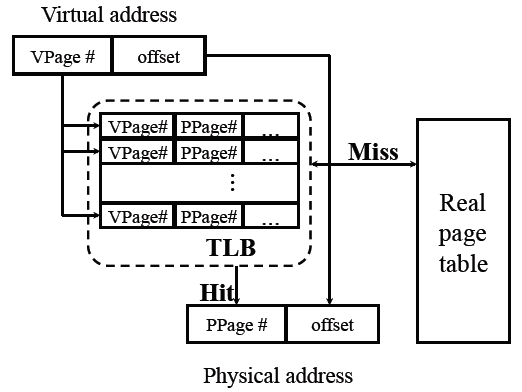 29
[Speaker Notes: Indirection through the page table by itself means that you need one (or more) extra memory accesses to get to the desired memory location.  The basic idea of the TLB is to provide a cache for page-table mappings. 
gRemember most programs tends to make a large number of references to a small number of pages.
TLB is a hardware feature. All lookups are done in parallel, requires specialized hardware.
Access is also checked against protection bits.
A miss is fast, a few ns if page is in memory but not in TLB.]
Bits in a TLB Entry
Common (necessary) bits
Virtual page number: match with the virtual address
Physical page number: translated address
Valid
Access bits: kernel and user (nil, read, write)
Optional (useful) bits
Process tag
Reference
Modify
Cacheable
30
Hardware-Controlled TLB
On a TLB miss
Hardware loads the PTE into the TLB
Write back and replace an entry if there is no free entry
Generate a fault if the page containing the PTE is invalid
VM software performs fault handling
Restart the CPU
On a TLB hit, hardware checks the valid bit
If valid, pointer to page frame in memory
If invalid, the hardware generates a page fault
Perform page fault handling
Restart the faulting instruction
31
Software-Controlled TLB
On a miss in TLB
Write back if there is no free entry
Check if the page containing the PTE is in memory
If not, perform page fault handling
Load the PTE into the TLB
Restart the faulting instruction
On a hit in TLB, the hardware checks valid bit
If valid, pointer to page frame in memory
If invalid, the hardware generates a page fault
Perform page fault handling
Restart the faulting instruction
32
Hardware vs. Software Controlled
Hardware approach
Efficient
Inflexible
Need more space for page table
Software approach
Flexible
Software can do mappings by hashing
PP# → (Pid, VP#)
(Pid, VP#) → PP#
Can deal with large virtual address space
33
Caches and TLBs
Both may be single- or multiple level
Both may be unified or split
Both may offer different levels of associativit
34
Cache vs. TLB
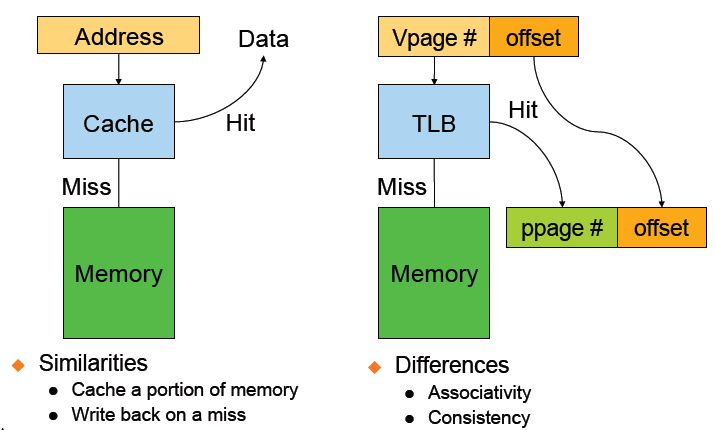 35
[Speaker Notes: Both types may be single- or multiple level, unified or split into separate I and D. If the replacement policy is free to choose any entry in the cache to hold the copy, the cache is called fully associative. At the other extreme, if each entry in main memory can go in just one place in the cache, the cache is direct mapped. Many caches implement a compromise in which each entry in main memory can go to any one of N places in the cache, and are described as N-way set associative.[7] For example, the level-1 data cache in an AMD Athlon is two-way set associative, which means that any particular location in main memory can be cached in either of two locations in the level-1 data cache.
TLBs tend to offer higher (or full) associativity than instruction-, data-, or unified caches.]
Detour:  Accosiativity
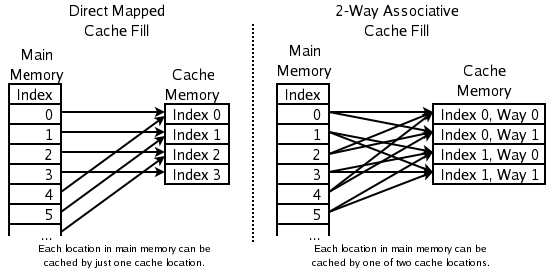 http://en.wikipedia.org/wiki/File:Cache,associative-fill-both.png
36
[Speaker Notes: If the replacement policy is free to choose any entry in the cache to hold the copy, the cache is called fully associative. At the other extreme, if each entry in main memory can go in just one place in the cache, the cache is direct mapped. Many caches implement a compromise in which each entry in main memory can go to any one of N places in the cache, and are described as N-way set associative.[7] For example, the level-1 data cache in an AMD Athlon is two-way set associative, which means that any particular location in main memory can be cached in either of two locations in the level-1 data cache.]
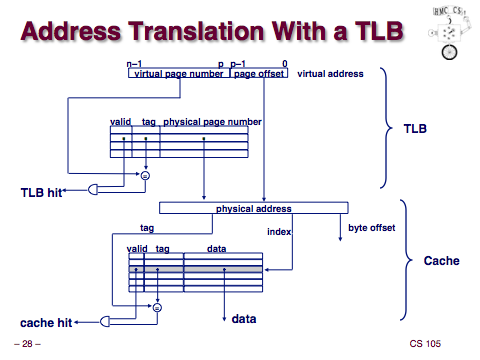 37
www.cs.hmc.edu/~geoff/classes/.../class14_vm1.ppt
TLB Related Issues
What TLB entry to be replaced?
Random
Pseudo LRU
What happens on a context switch?
Process tag: change TLB registers and process register
No process tag: Invalidate the entire TLB contents
What happens when changing a page table entry?
Change the entry in memory
Invalidate the TLB entry
38
Consistency Issues
“Snoopy” cache protocols (hardware)
Maintain consistency with DRAM, even when DMA happens
Consistency between DRAM and TLBs (software)
You need to flush related TLBs whenever changing a page table entry in memory
TLB “shoot-down”
On multiprocessors, when you modify a page table entry, you need to flush all related TLB entries on all processors, why?
39
Summary – Part 1
Virtual Memory
Virtualization makes software development easier and enables memory resource utilization better
Separate address spaces provide protection and isolate faults
Address translation
Base and bound: very simple but limited
Segmentation: useful but complex
Paging
TLB: fast translation for paging
VM needs to take care of TLB consistency issues
40